فحوصات الطابوق   Brick Test التجربة الثالثة فحص الامتصاص للطابوق Water Absorption Test of Brick
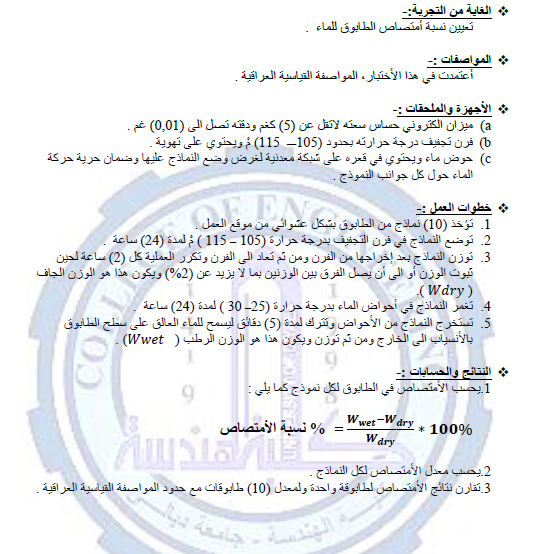 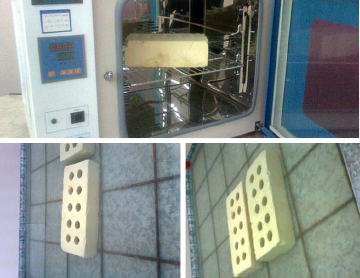